二次根式
第1课时
WWW.PPT818.COM
用　   (a≥0)表示.
a的平方根是        .
知识回顾
1.什么叫做一个数的平方根？如何表示？
一般地，若一个数的平方等于a，则这个数就叫做a的平方根.
2.什么是一个数的算术平方根？如何表示？
正数的正的平方根叫做它的算术平方根.
0的算术平方根是0.
情景导入
学校要修建一个占地面积为S㎡的圆形喷水池，它的半径应为多少米？如果在这个圆形喷水池的外围增加一个占地面积为a㎡的环形绿化带，那么所成的大圆的半径应为多少米？
解：设喷水池的半径为r m.
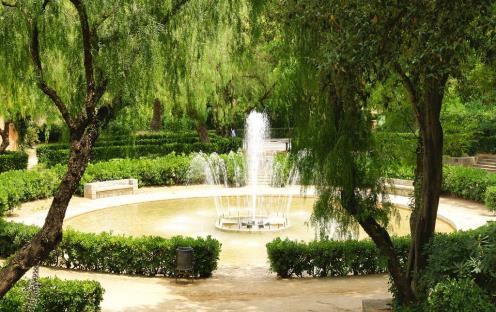 学校要修建一个占地面积为S㎡的圆形喷水池，它的半径应为多少米？如果在这个圆形喷水池的外围增加一个占地面积为a㎡的环形绿化带，那么所成的大圆的半径应为多少米？.
设大圆的半径为R
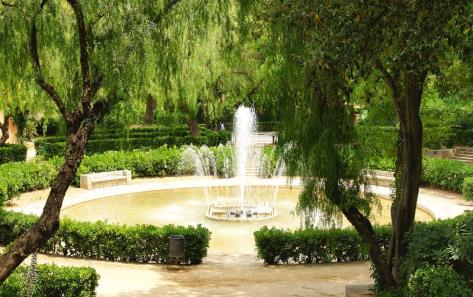 通过上面的实例，我们发现在日常生活中，常会用到一个数的算术平方根.
一个非负数的算术平方根有什么特征呢？
本节课我们一起来探究吧......
获取新知
1
知识点
二次根式的定义
一起探究
1. (1) 2，18，  　，       的算术平方根是怎样表示的?

(2) 非负数m，p＋q，t2－1的算术平方根又是怎样表示的?
观察与思考
把我们得到的式子放到一起，观察它们有什么共同特征？
2
①根指数为_____.
②被开方数为________.
非负数
概念学习
被开方数a≥0
根指数为2
（省略不写）
概念解析：
 (1)二次根式的定义是从代数式的形式上界定的，必须含有二次根号“　    ”；
(2)被开方数a可以是一个数，也可以是一个含有字母的代数式，但是a必须大于或等于0；
(3)在具体问题中，已知二次根式　   ，就有了a≥0这一隐含条件；
 (4)形如        (a≥0)的式子也是二次根式．b与　  是相乘的关系，若b为带分数，则要写成假分数的形式．
易错提示： 
(1)二次根式是从形式上定义的，不能从化简结果上判断，如：                   是二次根式．
(2)像      ＋1(a≥0)这样的式子只能称为含有二次根式的式子，不能称为二次根式．
例题讲解
例1  判断下列各式是否为二次根式，并说明理由．
(1) 　　　　         (2) 　                  (3) 
(4)　  ＋1(a≥0);  (5)                       (6)


解析：判断一个式子是不是二次根式，实质是看它是否具备二次根式定义的条件，紧扣定义进行识别．
解：(1)∵　     的根指数是3，∴　　  不是二次根式．
(2)∵不论x为何值，都有x2＋1＞0，
∴              是二次根式．
(3)当－5a≥0，即a≤0时，　　    是二次根式；
当a＞0时，－5a＜0，则　 　     不是二次根式．
∴　　     不一定是二次根式．
(4)       ＋1(a≥0)只能称为含有二次根式的代数式，不能称为二次根式．
(5)当x＝－3时，　　　  无意义，∴　　　　  也无意义；
当x≠－3时， 　　　  ＞0，∴                   是二次根式．
∴　　　　    不一定是二次根式．
(6)当a＝4，即a－4＝0时，　　　　　是二次根式；
当a≠4时，－(a－4)2＜0，∴　　　　     不是二次根式．
∴　　　　　不一定是二次根式．
变式练习1  下列各式中不是二次根式的是 (         )
     A.                 B.           C.          D.
C
二次根式的识别方法：判断一个式子是否为二次根式，关键看所给的式子是否同时具备二次根式的两个特征：
(1)含根号且根指数为2(通常省略不写)；
(2)被开方数为非负数．
x≥﹣5
变式练习2 若二次根式            有意义，则x的取值范围是           　．
2
知识点
二次根式的“双重”非负性
(a≥0) 是一个非负数. 
1.理解二次根式的非负性应从算术平方根入手，当a≥0时，　 表示a的算术平方根，因此　   ≥0.  所以“二次根式”包含有两个“非负”即：(1)被开方数非负：a≥0；(2)二次根式的值非负：     ≥0.
2.若 　　　　　  则 a＝0，b＝0.由于二次根式               都是非负数，所以它们的值都为0.
两个非负数的和为0时，这两个非负数都为0．
例2  若 　　　　         　　　　　则x－y的值为(　　)
A．1	         B．－1	        C．7	         D．－7
C
解析：因为　　　　　和（y+3）2都是非负数，它们的和为0，所以
所以                                       x＋y－1＝0，y＋3＝0，解得x＝4，y＝－3，所以x－y＝7.故选C．
变式练习3 设x、y为实数，且y＝       +       ﹣4，
则|x﹣y|的值是（　　）
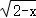 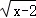 C
A．2	   B．4	C．6	   D．8
变式练习4    若 　　　　　　　　求a2012＋b2012的值．
∵  
又∵ 
∴a＋1＝0，b－1＝0，∴a＝－1，b＝1，
∴原式＝(－1)2012＋12012＝1＋1＝2.
解：
3
知识点
二次根式          的性质
1.小亮和小颖对二次根式“　　(a≥0)”分别有如下的观点.
你认同小亮和小颖的观点吗?  请举例说明.
小亮的观点
　　因为　  表示的是非负数a的算术平方根，所以，根据算术平方根的意义，有　　≥0.
小颖的观点
　　因为　  表示的是非负数a的算术平方根，所以，根据算术平方根和被开方数的关系，有
2.计算   　  (a≥0)，并与大家交流你的结果.
做一做 1. 根据算术平方根的意义填空，并试着归纳其中的规律．
4
2
0
归纳：                   ，即任何一个非负数算术平方根的平方
都等于这个数.
=______;             =_____;

                   =______;         =______.
a (a≥0)
做一做 2.根据算术平方根的意义填空，并试着归纳其中的规律．
0.5
2
0
归纳：
总结
事实上，对于二次根式，有
　　　　　　　　　(a≥0)是一个非负数，
　　　　　　　　　　　＝a(a≥0)，
　　　　　　　　　　　＝a(a≥0).
当a＜0时， 
            ？
|a|
例题讲解
例3 化简：
拓展
归纳
运用　　   ＝a(a≥0)，　　　    进行化简的方法：
(1)化简　　  直接运用　  　＝a(a≥0)．
(2)化简　　一般有两个步骤：①去掉二次根号，写成绝对值的形式，即 　　＝|a|；②去掉绝对值符号，根据绝对值的意义进行化简，即
变式练习5  计算：
解：
随堂演练
1.下列各式中：①      ，②       ，③        ，④            ，⑤             ，⑥           ，一定是二次根式的有(　 　)
    A．1个           B .2个            C．3个          D．4个
C
2.下列式子不一定是二次根式的是(  　　)
A.			B.				C.				D.
A
3.为要使二次根式                   有意义，x应取   （      ）
D
A. x>1                   B. x<1     
C. x=1                   D. x=-1
7.若                                      , 则a-b+c=_____.
4.下列结论正确的是(　　)
A．			B．　
C.　			D．
A
5.若   　　　   ＝1－2a，则(　　)
A．a＞	   B．a≤       C．a＞	   D．a≥
B
m≥-2且m≠1
3
8.已知                                 ，试求x+2y的值.
1-x ≥ 0,
x-1 ≥ 0
解：由题意知
解得x=1，
所以
y=2019，
所以x+2y=1+2×2019=4035.
9.化简：
(1)		      (2)	            (3)
(4)
解：
＝|x－1|＋|x－3|.
∵1≤x＜3，∴x－1≥0，x－3＜0.
∴原式＝x－1－(x－3)＝2.
课堂小结
我们把形如　   (a≥0)的式子叫做二次根式
概念
即a≥0,        ≥0
二次根式的“双重”非负性
二次根式
二次根式
a (a≥0)
-a (a＜0)
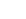